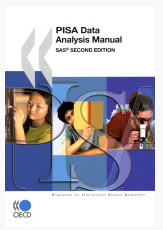 Scaling of the Cognitive Data and Use of Student Performance Estimates
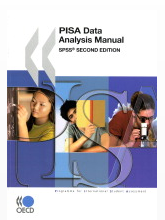 Guide to the PISA Data Analysis Manual
1
Classical Test Theory versus Item Response Theory
Questions
What is the Rasch model?
Why do International Surveys use the Rasch model or another IRT model?
Which kind of information do we get from the Rasch model?
Test design
Experts groups request lots of items
School principals want to limit testing time
 Incomplete design
Classical Test Theory versus Item Response Theory
Incomplete Block Design
Classical Test Theory versus Item Response Theory
Impossible comparisons
How can we compare the difficulty of two items from two different test booklets?
How can we compare the performance of two students who have answered two different test booklets?
Long time ago
Test booklets have exactly the same difficulty and therefore the differences in score reflects differences in abilities 
OR / AND
The randomization of test allocation guarantees the comparability of the sub-populations and therefore differences in item parameters reflect differences in item difficulties
Item Response Theory
IRT models solve this problem:
None of the above assumptions has to be made
As far as there is a link between the test booklets 
Item difficulties can be compared
Student performances can be compared
Item Response Theory
What is the performance of the jumper? Is it…
Individual record?
Individual record during an official event?
The mean of performance during a particular  period of time?
The most frequent performance during a particular period of time?

Use of the logistic regression
Rasch Item Response Theory
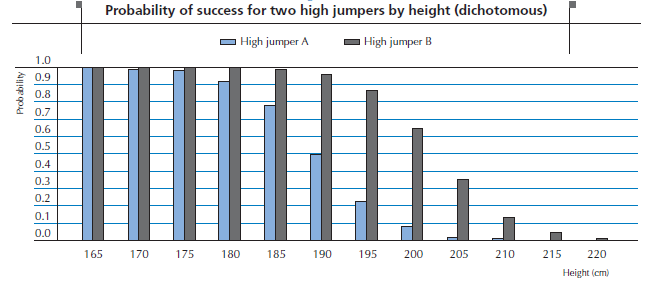 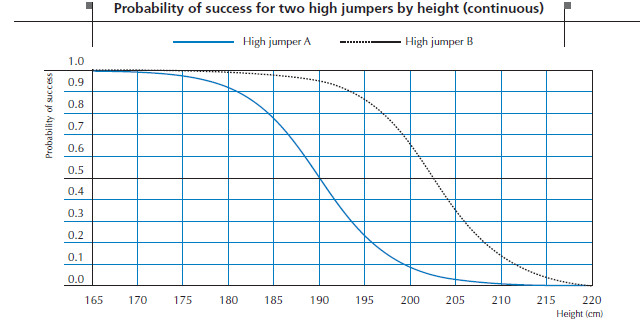 Rasch Item Response Theory
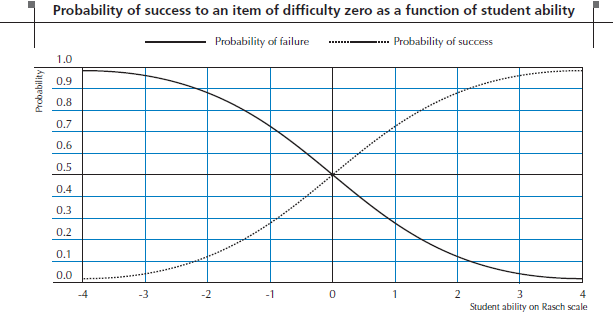 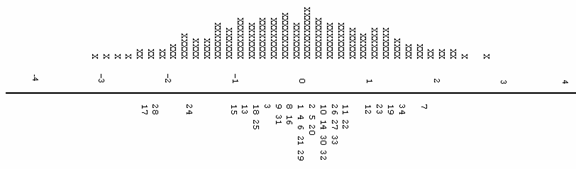 Rasch Item Response Theory
How can we predict a probability of success or failure?
Linear regression

The dependent variable can vary from -∞ to + ∞
Rasch Item Response Theory
Rasch IRT Model
One-parameter logistic model
Rasch Item Response Theory
Item Characteristics Curves (ICC)
Rasch Item Response Theory
Rasch Item Response Theory
Item Characteristics Curves (ICC) Partial Credit Item
Rasch Item Response Theory
Partial Credit Item
Rasch Item Response Theory
|                     
                |                     
               X|                     
                |                     
               X|                     
   2          XX|                     
              XX|7                    
              XX|                     
             XXX|34                   
             XXX|19                   
            XXXX|23                   
   1      XXXXXX|12                   
          XXXXXX|                     
           XXXXX|11 22                
          XXXXXX|26 27 33             
         XXXXXXX|10 14 30 32          
         XXXXXXX|2 5 20               
   0    XXXXXXXX|1 4 6 21 29          
      XXXXXXXXXX|8 16                 
         XXXXXXX|9 31                 
       XXXXXXXXX|3                    
        XXXXXXXX|18 25                
        XXXXXXXX|13                   
  -1     XXXXXXX|15                   
        XXXXXXXX|                     
          XXXXXX|                     
         XXXXXXX|                     
            XXXX|24                   
            XXXX|                     
  -2       XXXXX|                     
             XXX|28                   
              XX|17                   
              XX|                     
              XX|                     
               X|                     
  -3           X|                     
               X|                     
               X|                     
                |
High Achievers
Difficult items
Easy items
Low Achievers
Rasch Item Response Theory
Step 1: item calibration
Different methods
1) Joint Maximum Likelihood (JML)
2) Conditional Maximum Likelihood (CML)
3) Marginal Maximum Likelihood (MML)
4) Bayesian modal estimation
5) Markov Chain Monte Carlo (MCMC).
Relative scale (Celsius scale)
Rasch Item Response Theory
Step 2: Student proficiency estimates
Test of 4 items
Rasch Item Response Theory
Step 2: Student proficiency estimates
Probability to observe a response pattern (1100)
Rasch Item Response Theory
Step 2: Student proficiency estimates
Likelihood function for a response pattern (1, 1, 0, 0)
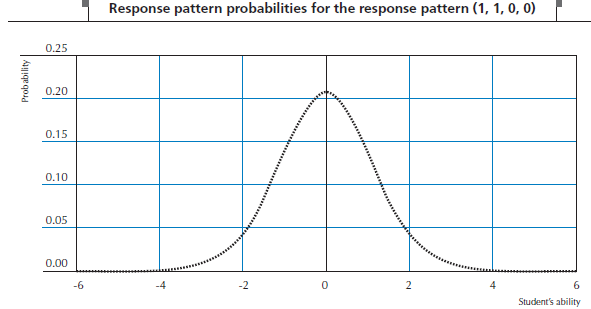 Rasch Item Response Theory
Step 2: Student proficiency estimates
Likelihood functions for a score of 1
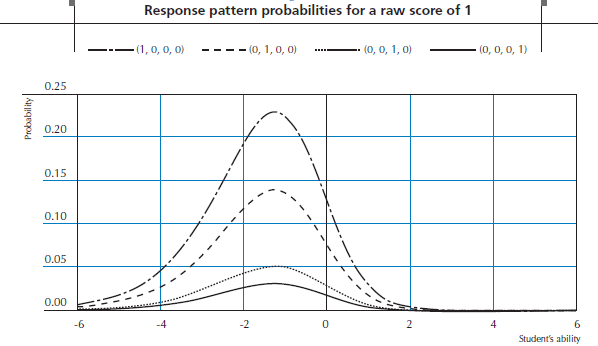 Rasch Item Response Theory
Step 2: Student proficiency estimates
Likelihood functions for a score of [0,0,0,0], [1,0,0,0], [1,1,0,0], [1,1,1,0], [1,1,1,1]
Score 3
Score 4
Score 5
Score 6
Score 2
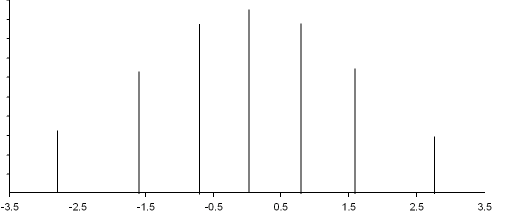 Score 1
Score 0
Proficiency on Logit Scale
Rasch Item Response Theory
Distribution of MLE : test of 6 items
Rasch Item Response Theory
Easy test administered to low achievers, difficult test administered to high achievers
Likelihood functions for response pattern [1,0]
Rasch Item Response Theory
Easy test administered to low achievers, difficult test administered to high achievers
Likelihood functions for response pattern [1,0]
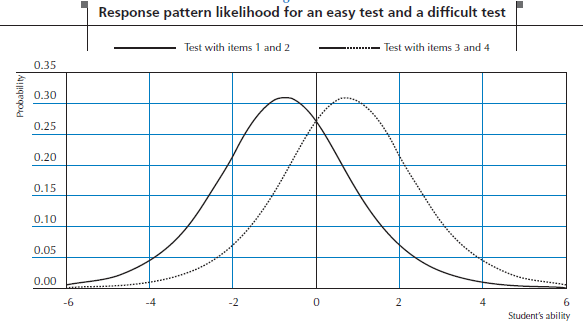 Other IRT models
Models with 1, 2 or 3 parameters (1-, 2- or 3-Parameter Logistic Models)
1 parameter: 
Item difficulty
2 parameters : 
Item difficulty
Item discrimination
3 parameters : 
Item difficulty
Item discrimination 
Guessing
Other IRT models
1, 2 and 3 PL IRT models
Other IRT models
1, 2 and 3 PL IRT models
Other IRT models
Generalized Partial Credit Model
Other IRT models
Generalized Partial Credit Model
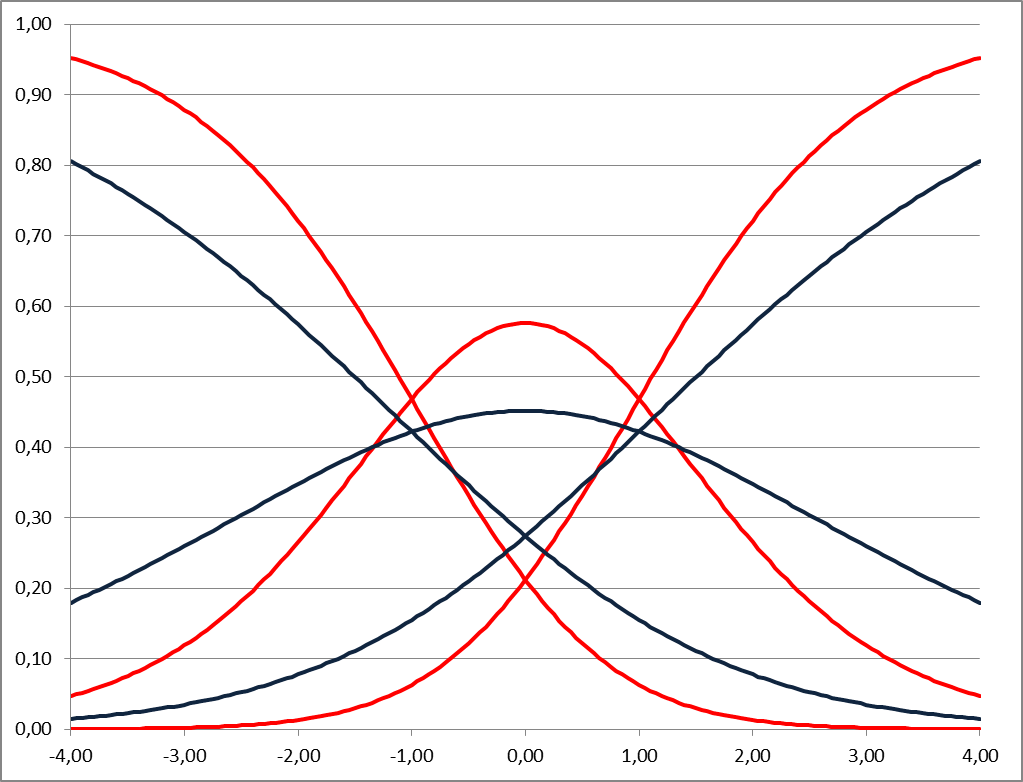 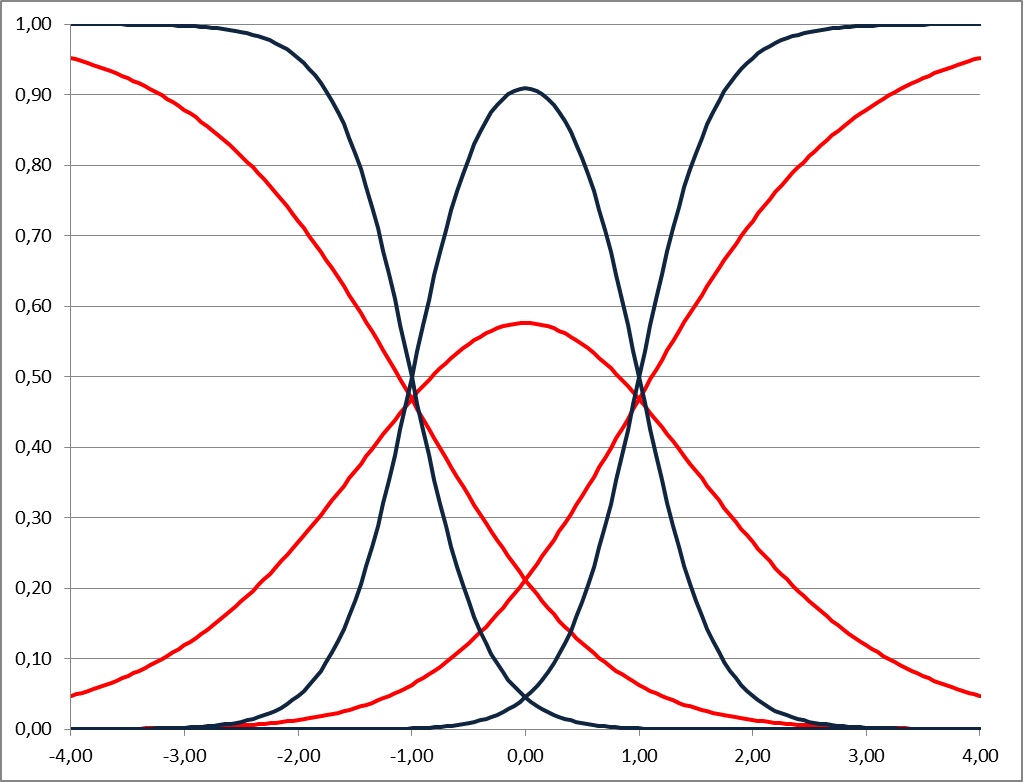 a=0.5
a=3
Item Response Theory
Student IRT estimates in PISA
Non Cognitive scales : Weighted Likelihood Estimate (WLE)
Student Contextual Questionnaire data 
Student Reading Enjoyment, Sense of Belonging, Self Concept in Mathematics, Self Efficacy in Mathematics 
School Contextual Questionnaire data
Shortage of teachers, Teacher morale
Cognitive scales : Plausible Values
What are plausible values?
Why do we use them?
How to analyze plausible values?
Plausible Values (PVs)
Purpose of Educational Assessments
Estimating the proficiency of particular students(minimize measurement error of individual estimates)

Estimating the population proficiency (mean, STD…) (minimize error when generalizing to the population)
Plausible Values
New tax on the façade length of the building
Plausible Values
Real length
Plausible Values
Posterior distributions for test scores on 6 dichotomous items
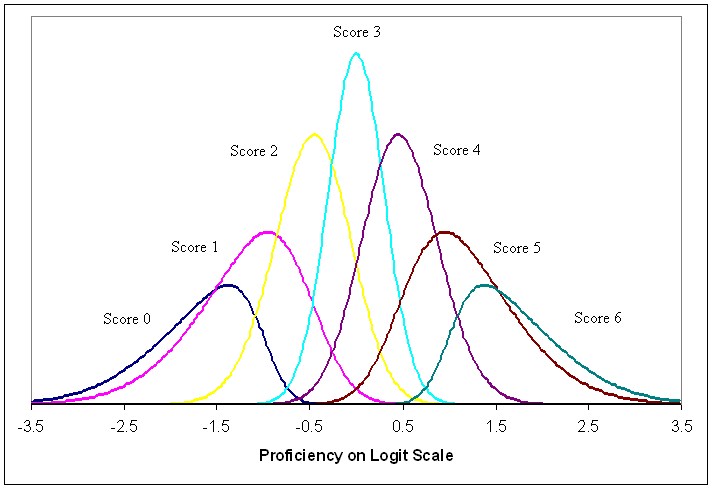 Plausible Values
EAP – Expected A Posteriori Estimator
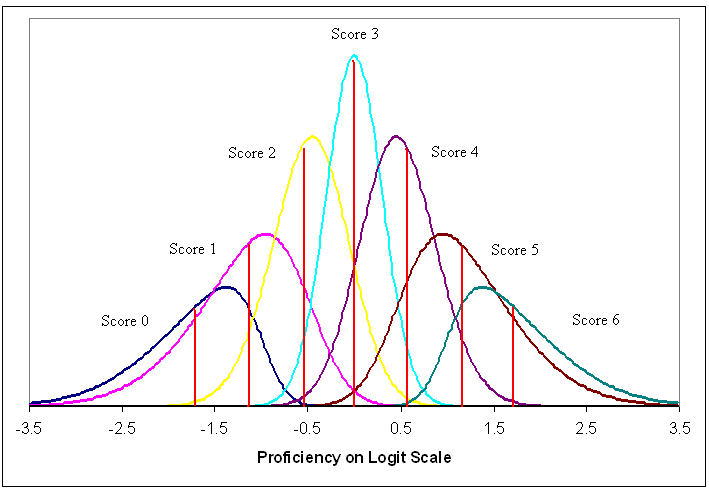 Plausible Values
Methodology of PVs
Aim is building a continuum from a discontinuous variable to prevent biased inferences
Mathematically computing posterior distributions around test scores
Drawing 5 random values for each assessed individual from the posterior distribution for that individual
Individual estimates from PVs
Expected A Posteriori estimate (EAP), i.e. the mean of posterior distribution
Not a one to one relationship with raw score, unlike WLE
[Speaker Notes: EAP = ?]
Plausible Values
Assuming normal distribution:
 
Model sub-populations:
X=0 for boy
X=1 for girl	




 Generalization
Plausible Values
Simulating data for assessing biases in WLE, EAP, PVs estimates
Generating item responses
True abilities are known
True relationships between abilities and background variables are known
Within- and between-school variances are known
Simulated item responses are used to estimate WLEs, EAPs and PVs with ConQuest
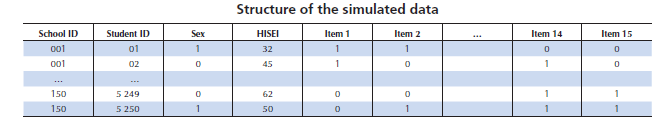 Plausible Values
Data file
150 schools with 35 students each
TRUE ability scores
Background variables:
HISEI
Gender (dichotomous), Gender (continuous)
School mean
Raw Score, WLE, EAP and PVs without conditioning, EAP and PVs with conditioning
Plausible Values
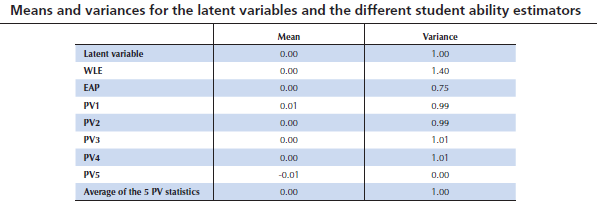 Plausible Values
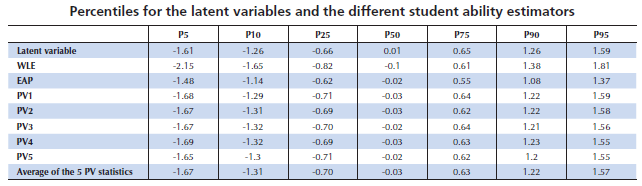 Plausible Values
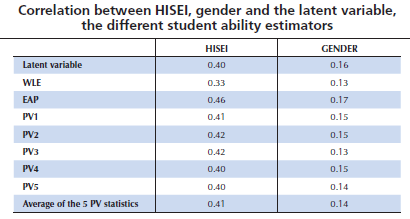 Plausible Values
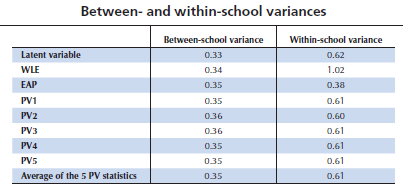 Plausible Values
Note on conditioning
When analyzing relationships between ability and background variables, only PVs derived from a conditional model that includes the background variables as regressors give reliable population estimates.
Plausible Values
How to analyze Plausible Values?
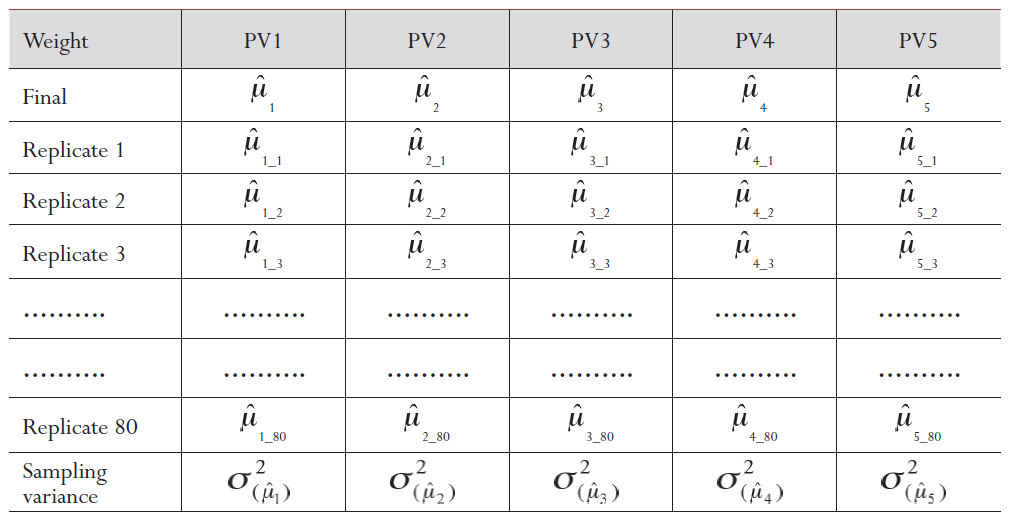 Plausible Values
Estimated mean is the AVERAGE of the mean for each PV


Sampling variance  is the AVERAGE of the sampling variance for each PV




Where
Plausible Values
Measurement variance computed as:



Total Standard Error computed from measurement and Sampling Variance as:
Plausible Values
How to analyze Plausible Values?
can be replaced by any statistic,	- SD	- Percentile	- Correlation coefficient	- Regression coefficient	- R-square	- etc.
Plausible Values
How to analyze Plausible Values?
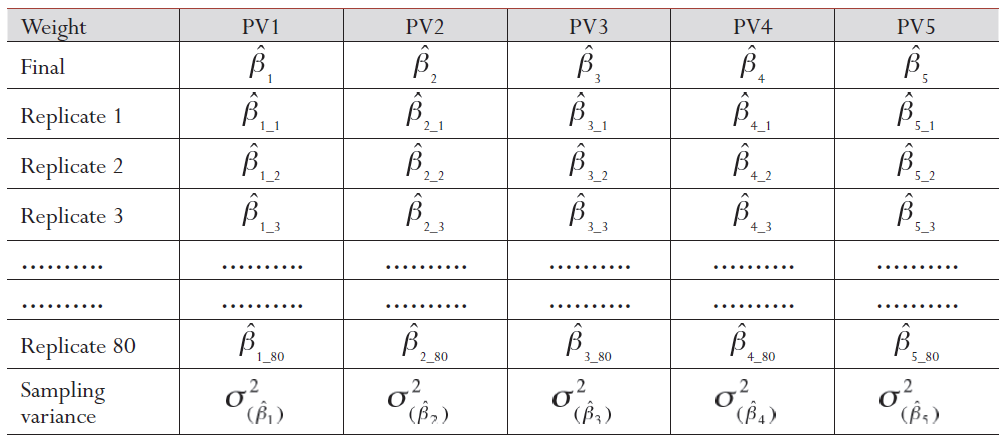 Plausible Values
Five steps for analyzing Plausible Values
Compute estimate for each PV
Compute final estimate by averaging 5 estimates from (1)
Compute sampling variance (average of sampling variance estimates for each PV)
Compute imputation variance (measurement error variance)
Compute final standard error by combining (3) and (4)
Remaining issues with PVs
Use of Proficiency levels
Biased / unbiased shortcuts
Correlations between PVs
Computation of trend indicators
Proficiency levels
Proficiency level in reading (PISA 2009)
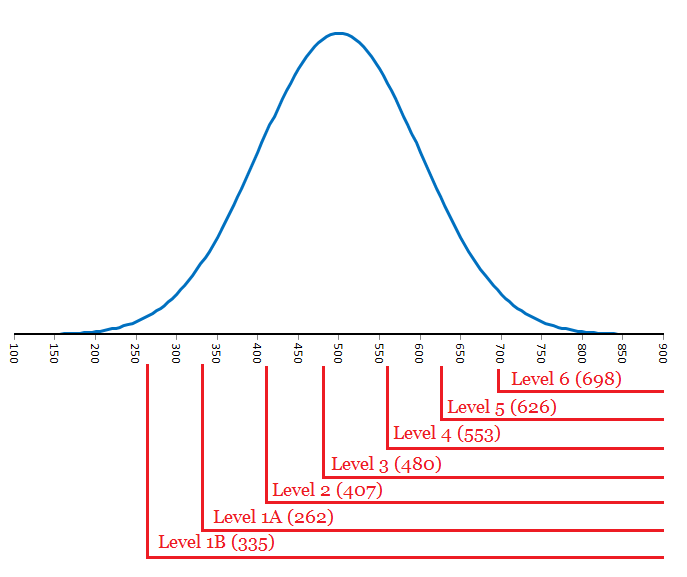 Top level
62 %
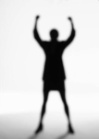 Average 70 %
78 %
Width = 0.72  logits
42 %
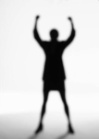 Average 52 %
62 %
Bottom level
One proficiency level (RP62)
Proficiency levels
Proficiency levels
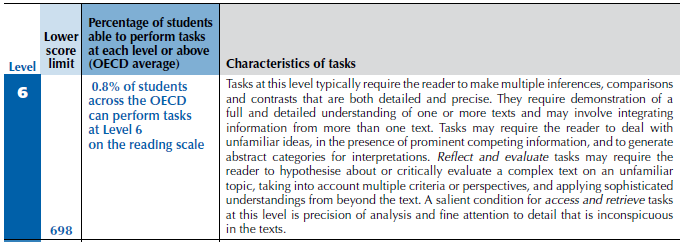 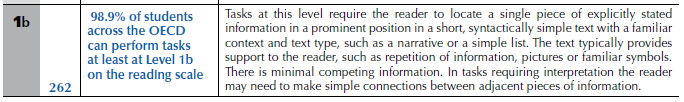 Proficiency levels
How to analyze the proficiency levels:
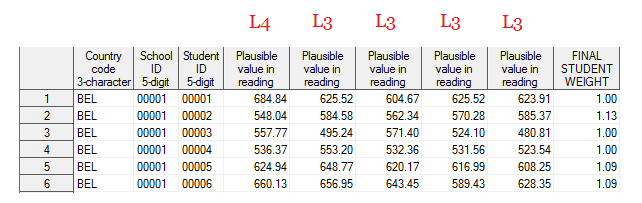 Proficiency levels
Proficiency levels
Recoding of 5 PVs into 5 Plausible Levels
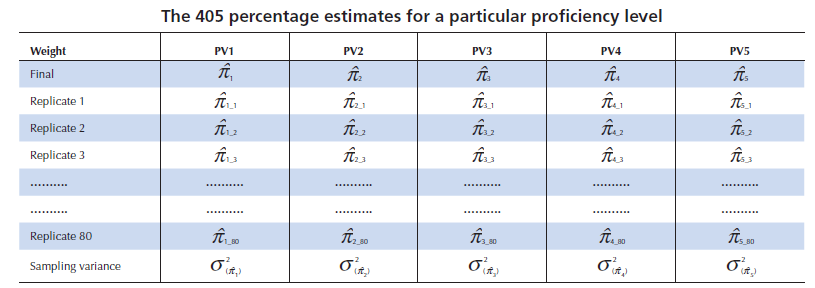 Proficiency levels
Estimated percentage is the AVERAGE of the percentage for each PV



Sampling variance  is the AVERAGE of the sampling variance for each PV




Where
Proficiency levels
Measurement variance computed as:



Total standard error computed from measurement and sampling variance as:
Biased / unbiased shortcut
Plausible values should never be aggregated at the student level:
Underestimation of the STD 
Underestimation of the % of students at the lowest and highest proficiency levels and overestimation of median proficiency levels
Overestimation of lowest percentiles and underestimation of highest percentiles
Overestimation of correlation coefficients
…
Biased / unbiased shortcut
Mean estimates are not biased if PVs aggregated at the student level but Standard Errors 
Will be underestimated
Will not incorporate measurement errors
Biased / unbiased shortcut
Computing 405 estimates sometimes is too time consuming
Using one PV :
gives unbiased population estimates
gives unbiased sampling variance
does not allow the computation of the imputation variance
Therefore, with one PV only, SE does only reflect sampling variance, not measurement / imputation variance
Biased / unbiased shortcut
Therefore, an unbiased shortcut consists of :
Computing one sampling variance (i.e. PV1)
Computing 5 population estimates using full student weight (one on each PVs)
Averaging 5 estimates from (2) to obtain final population estimate
Computing imputation variance
Combining (1) and (4) to obtain final standard error
Biased / unbiased shortcut
In summary
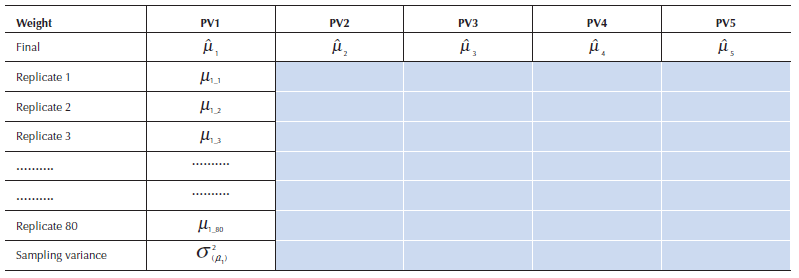 It saves 4 times 80 replicates, i.e. 320 estimates  This unbiased  shortcut requires 85 estimates instead of 405
Biased / unbiased shortcut
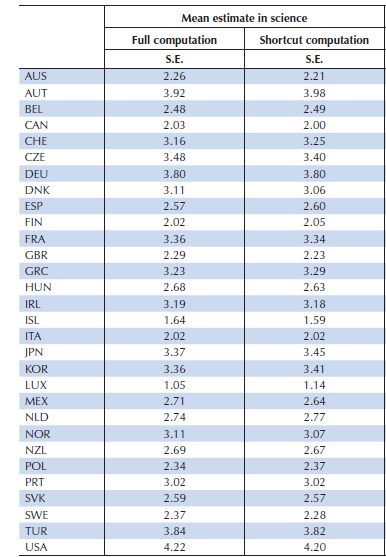 A comparison between the full computation and the shortcut computation
Correlation / regression between PVs
What are the correlations between student proficiency estimates in mathematics and in science?
Should we compute 5 by 5 correlation coefficients?
What is the relationship between mathematic proficiency estimates and student social background, under control of student proficiency estimates in reading?
Partial correlation
Should we compute 5 by 5 correlation coefficients?
Regression coefficient
Should we compute 5 by 5 regression coefficients?
Correlation / regression between PVs
Correlation coefficients between PVs in Reading and:
Mathematic subdomain Space and Shape (SS1-SS5)
Combined mathematics (Math1-Math5)
PISA 2003, Belgium
Correlation / regression between PVs
Two-dimensional distribution
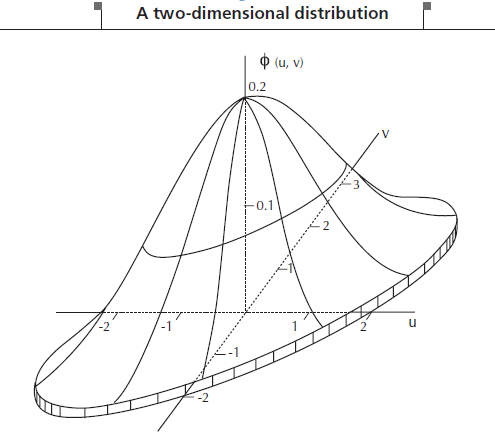 Z
Y
X
Correlation / regression between PVs
PISA 2000
3 D scaling M/R/S
5 D scaling R1/R2/R3/M/S
PISA 2003
4 D scaling M/R/S/PS
7 D scaling M1/M2/M3/M4/R/S/P
PISA 2006
5 D scaling M/R/S & 2 attitudinal dimensions
5D scaling M/R/S1/S2/S3
PISA 2009
3 D scaling M/R/S
5 D scaling R1/R2/R3/M/S
4 D scaling R4/R5/M/S
Correlation / regression between PVs
In summary, this means that:
The correlation between the major combined scale and minor domain scales can be computed;
The correlation between minor domain scales can be computed;
The correlation between subdomain scales can be computed (except in 2009: correlation can be computed between processes or between type of texts, but not between a type of text and a reading process);
The correlation between a subdomain scale and the combined major domain scale should not be computed;
The correlation between any subdomain scale and any minor domain should not be computed.
Trend estimates
A subset of items from major domains are selected as link items for subsequent PISA cycles. 
PISA 2000 reading material: 37 units and 129 items
PISA 2003 reading material: 8 units and 28 items
Item by Country interactions
In a country, some items might be easier/harder than expected due to:
Mistranslation
More curriculum emphasis
Cultural bias
…
Trend estimates
PISA 2000 DEU & international IRT item parameters  in Reading
Trend estimates
Easier/harder at the item level and at the unit level
Trend estimates
Depending on the selected items for the linking, countries might be advantaged or disadvantaged.
To reflect this additional uncertainty, PISA computes Linking Errors:
Based on the shift in the international item parameter estimates between two PISA cycles, i.e. Item by Cycle Interactions;
Take into account the hierarchical structure of the data (i.e. items embedded within units);
Do not take into account the Item by Country Interaction
Trend estimates
Linking errors estimates
Trend estimates
How to use the linking errors?
Mean estimates in Reading for Poland:
PISA 2000 : 479 (4.5)
PISA 2003 : 497 (2.9)
Linking Error Reading (2000, 2003) : 5.307
Trend estimates
When should we inflate the standard errors by the linking errors?
Linking errors need only to be considered when comparisons are being made between results from different data collections and then usually when group means are being compared;
Ex:
Differences  in country mean estimates from 2 cycles
Differences  in subgroup (boys or girls, natives …) mean estimates from 2 cycles
But not in the gender difference shift between 2 cycles